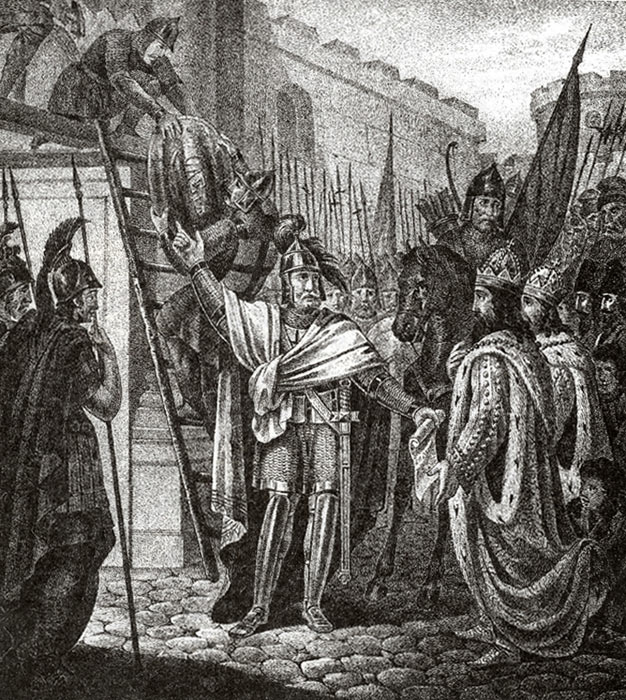 Отрывок из «Повести временных лет» о походе Олега на Царьград
Занятие элективного курса
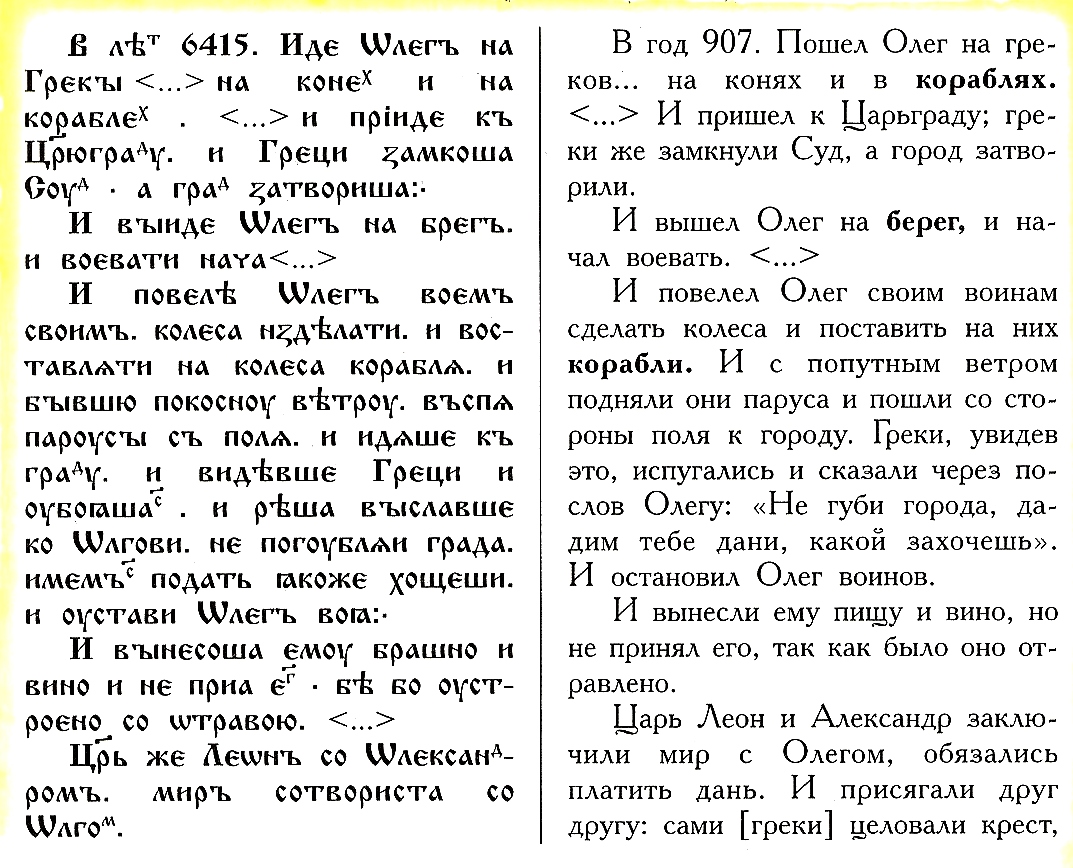 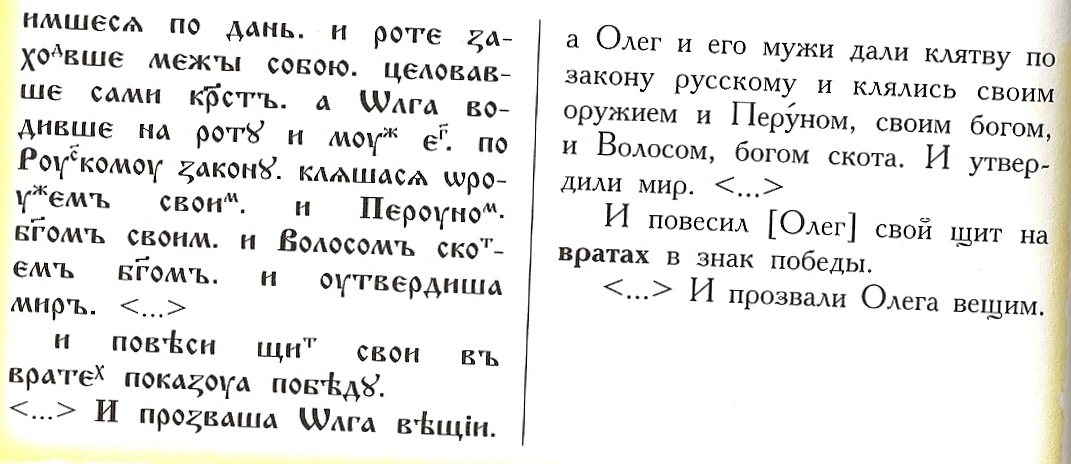 В тексте находят отражение некоторые особенности жизни того времени: Суд (ныне залив Золотой Рог) замыкался цепью, протянутой между двумя башнями на обеих сторонах входа в залив; для перемещения кораблей по суше использовались специальные приспособления на колёсах; городские ворота запирались.
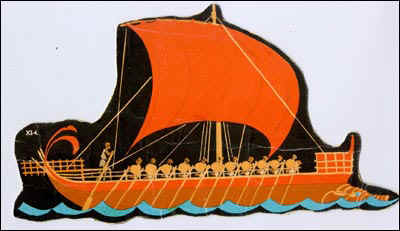 Корабль
Слово КОРАБЛЬ является древним заимствованием из греческого языка.
Образ корабля, преодолевающего морские пространства, побеждающего стихию, мог использоваться в поучительных высказываниях: «украшение воину – оружие, а кораблю – паруса», «корабль без кормчего не спасается, но с лёгкостью утопает», «были мы, как корабль в пучине морской, без рулевого». Христианин образно представлял огромным кораблём весь мир
Другие слова, связанные со значением корабля
Лодья – ладья, лодка
Чёлн – лодка
Струг – лодка, речное судно
Эти слова обозначали разные виды судов
Какие слова в современном русском языке образованы от слова КОРАБЛЬ?
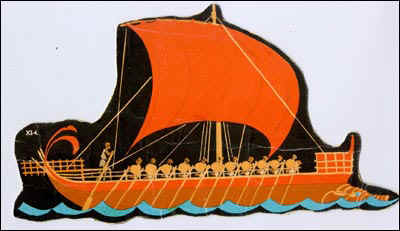 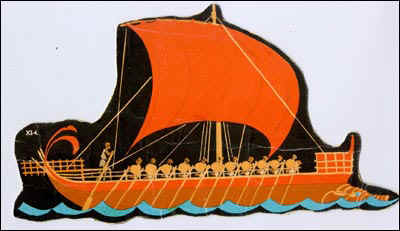 История слова «корабль»
Объясните исторические чередования в словах корабль, корабельный
В слове корабль был редуцированный Ь в слабой позиции. Со временем он утратился, но сохранился в сильной позиции в слове «корабьльный», который со временем превратился в Е
Берег
Брег
Слова «берег» (восточнославянское) и «брег» (церковнославянское) происходят от общеславянского *bergъ, которое обозначало «высокий берег, гора».
Фонетические изменения в этих словах
Изначально в праславянском языке в этих словах были дифтонговые сочетания *or, *ol, *er, *el
Они изменялись, если находились перед любыми согласными
Это приводило к образованию в разных славянских языках полногласных и неполногласных сочетаний
Фонетические изменения в этих словах
Старославянский и 
церковнославянский языки
Древнерусский язык
неполногласие
полногласие
ра
ла
ре
ле
оро
оло
ере
Фонетические изменения в этих словах
врата
*vorta
ворота
Врата
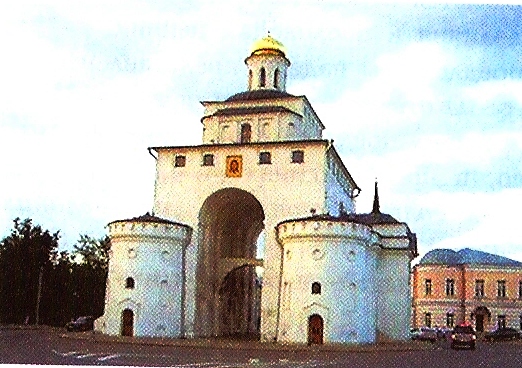 Ворота
Ответьте на вопросы:
Что означает выражение «Большому кораблю большое плаванье»?
Выполните задания:
По толковым словарям выясните значение и стилистическую характеристику слова «вратарь»
С помощью толкового словаря выявите различия в значении слов ЛАДЬЯ, ЧЁЛН, СТРУГ